CNC machines and its Potential in mechanical applications
Presented by
Omar Almuktar T.
Oct./7/2024
Outlines:
1- CNC machining vs. 3D Printing 
2- Types of CNC machines
3- CNC CO2 Laser cutter
4- Components of a CNC CO2 Laser Machine
5- Materials Cut by CNC CO2 Lasers cutter
6- Common Applications of a CNC CO2 Laser Machine
CNC machining vs. 3D Printing
3D printing
Is an additive manufacturing process
CNC machining
Is an Subtractive manufacturing process
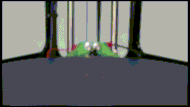 Types of CNC machines
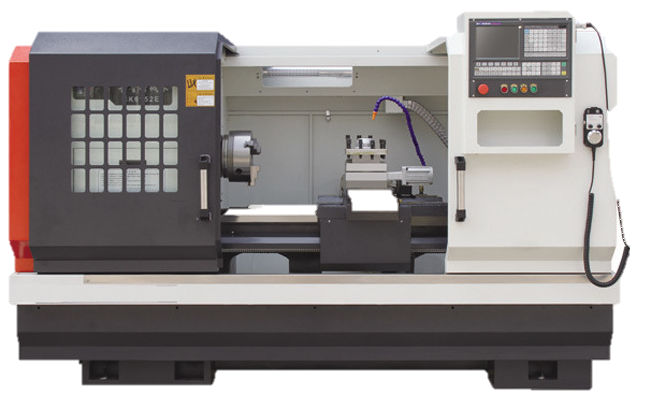 CNC Lathe machine
Types of CNC machines
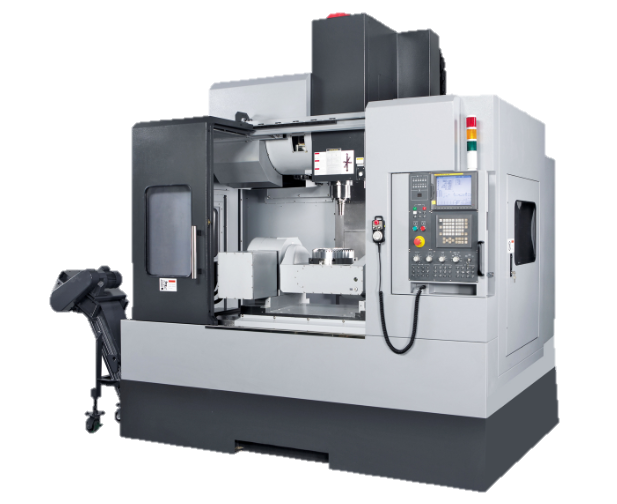 CNC Router (milling) machine
Types of CNC machines
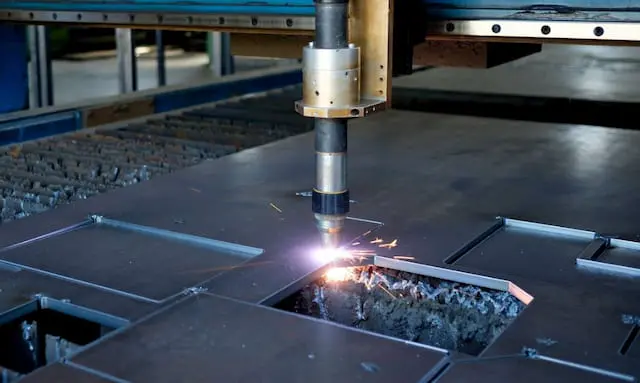 CNC Plasma cutters
Types of CNC machines
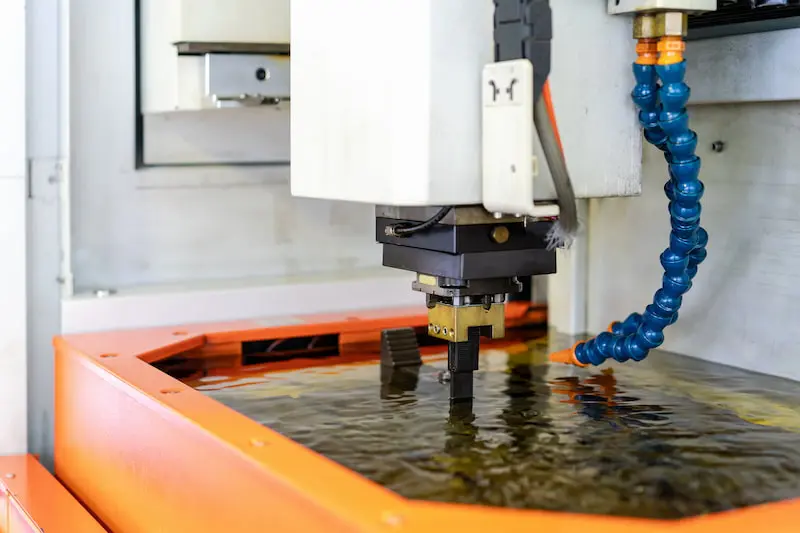 Electrical discharge CNC machine
Types of CNC machines
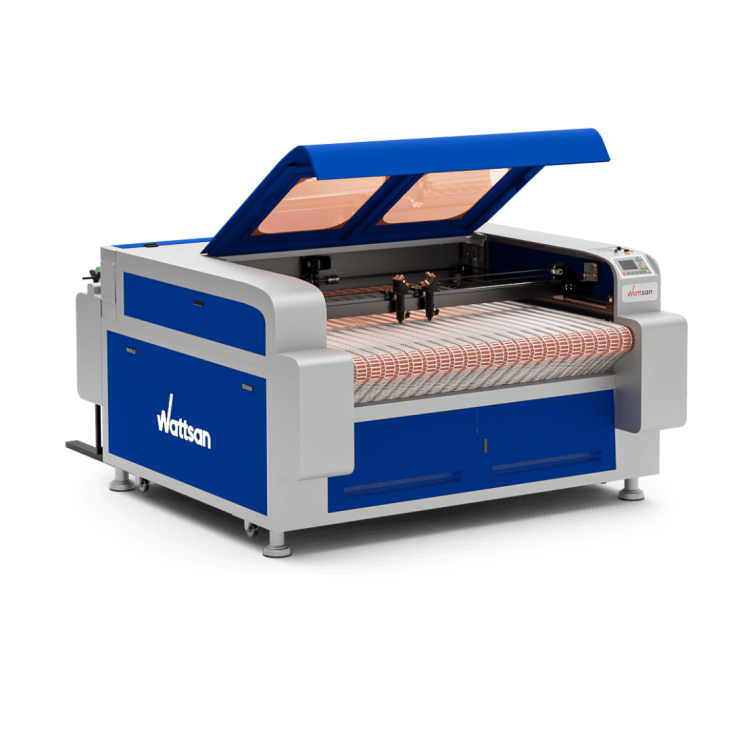 CNC Laser cutting machine
Components of a CNC CO2 Laser Machine
CO2 Laser Tube: Generates the laser beam using carbon dioxide, nitrogen, and helium gases.
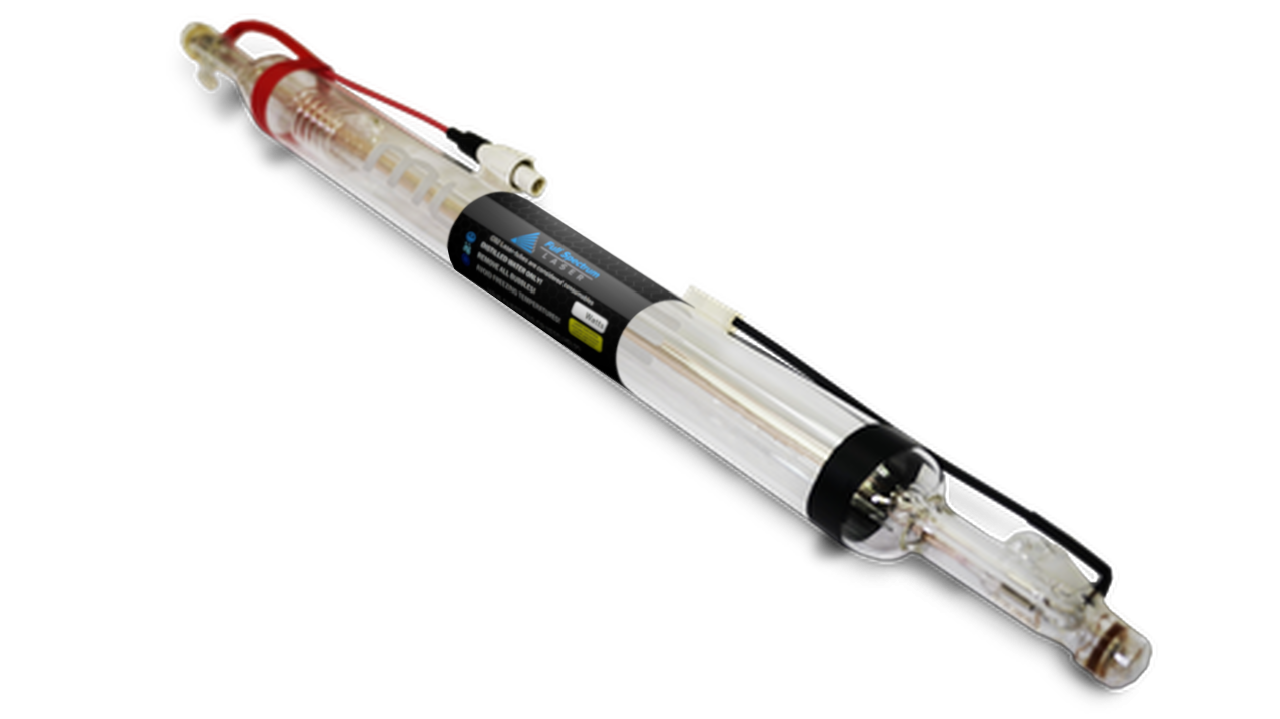 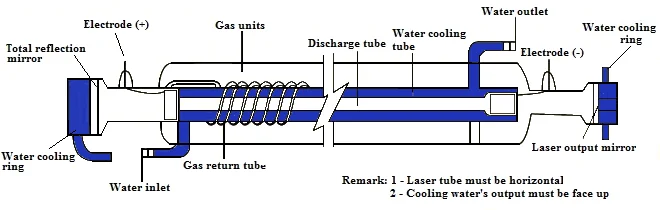 Components of a CNC CO2 Laser Machine
Mirror System: Reflects and directs the laser beam to the cutting area.
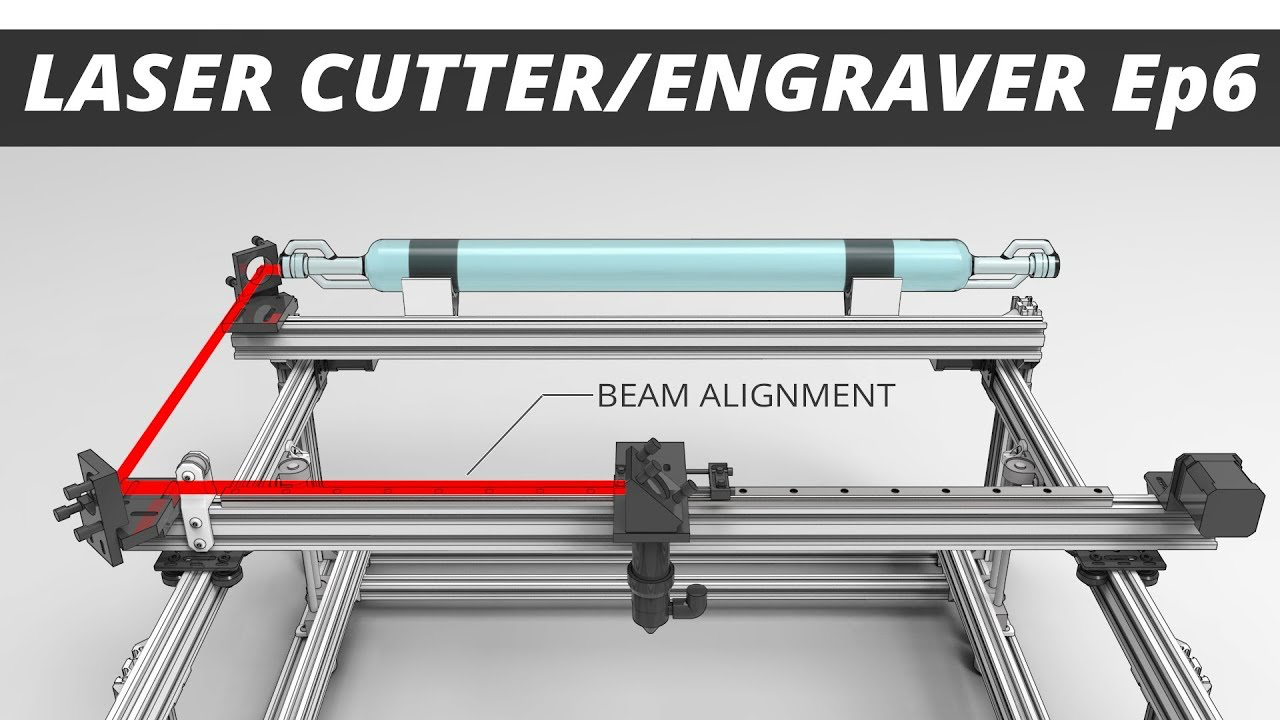 Components of a CNC CO2 Laser Machine
Focusing Lens: Focuses the laser beam for precise cutting or engraving.
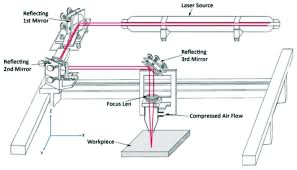 Components of a CNC CO2 Laser Machine
CNC Control System: Controls the movement of the machine’s axes (X, Y, Z) and adjusts the laser's intensity.
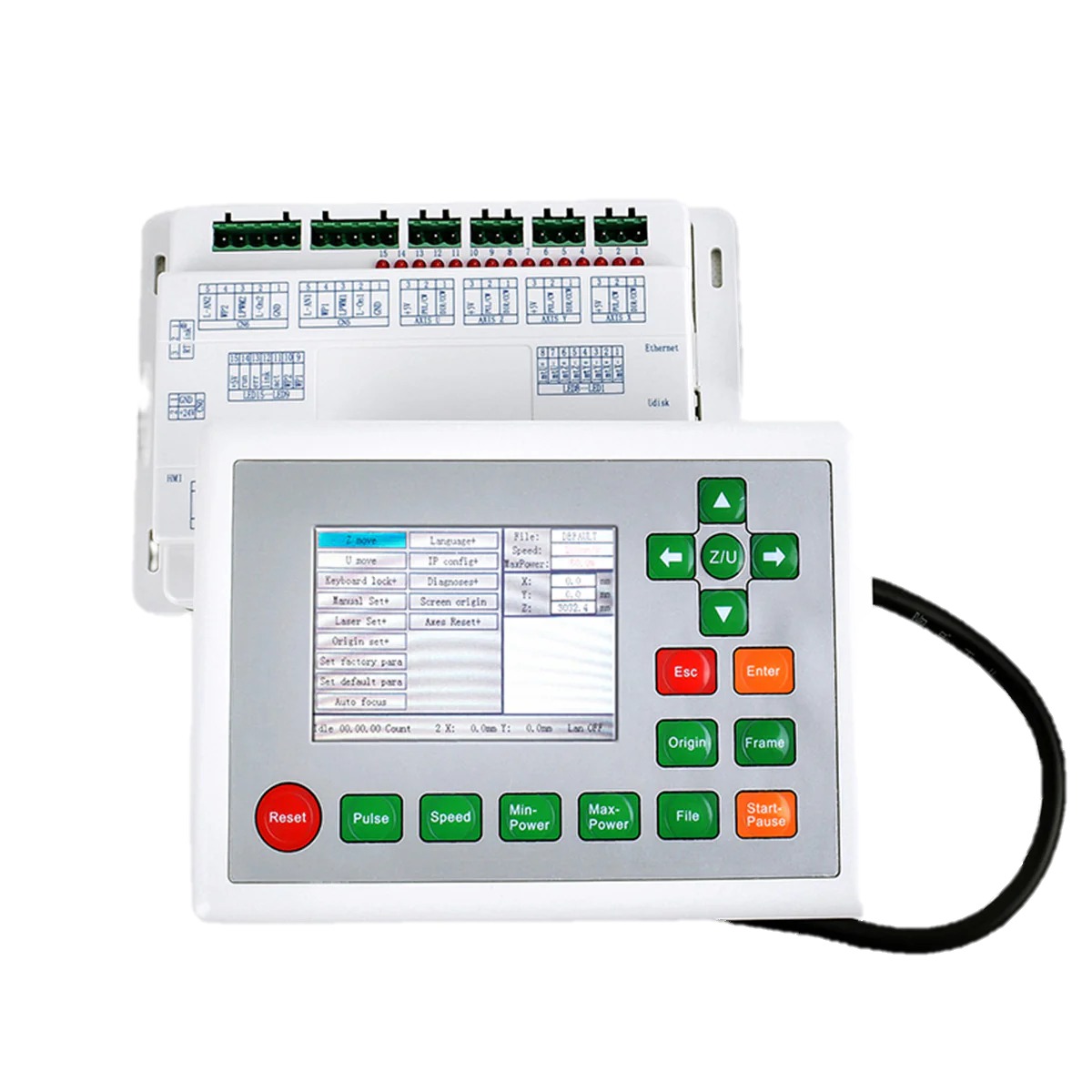 Materials Cut by CNC CO2 Lasers cutter
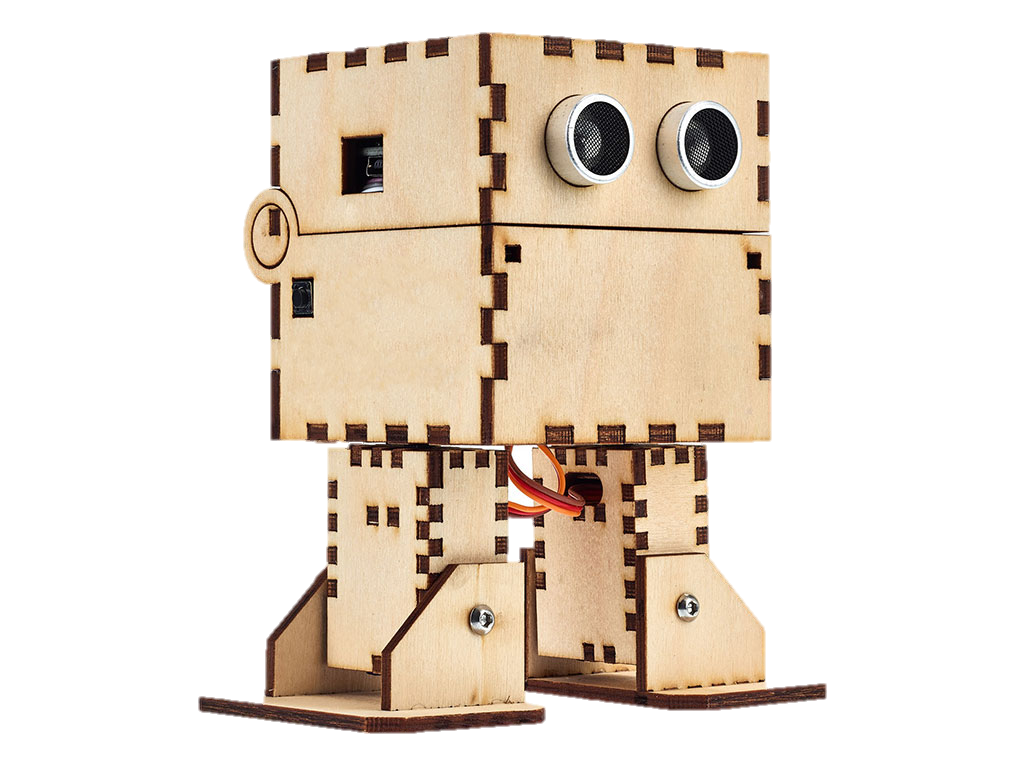 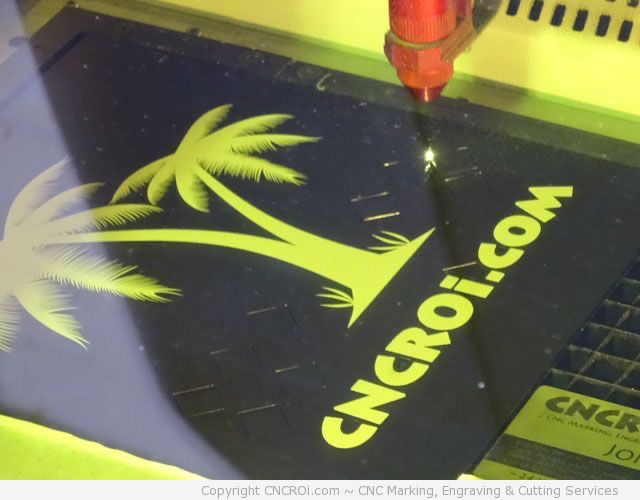 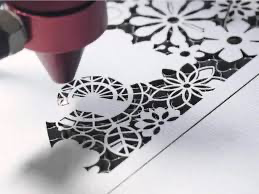 Paper
Acrylic
Wood
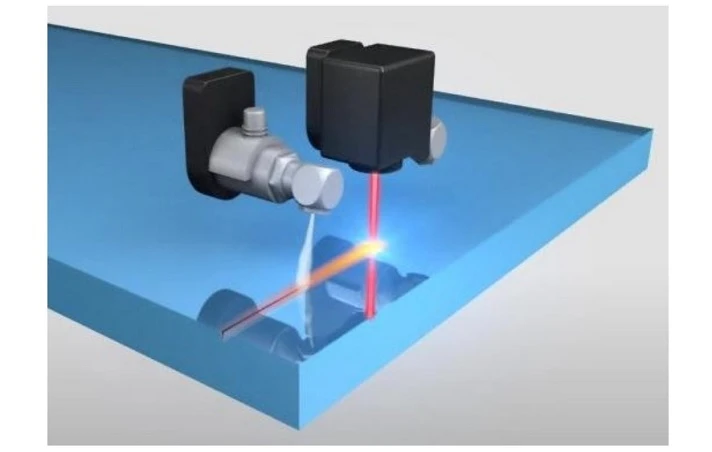 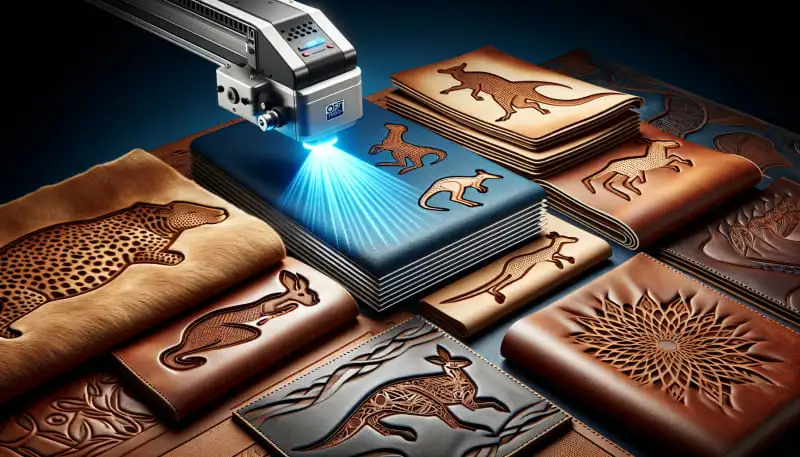 Leather
Glass.
Common Applications of
CNC CO2 Laser Machine
Industries:
Manufacturing of mechanical parts (like gears)
Decoration and interior design
Fashion (cutting fabric)
Jewelry (engraving)
Thank you for your attention